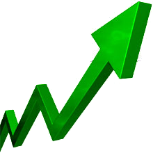 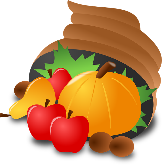 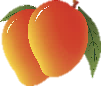 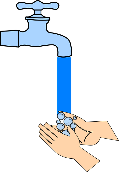 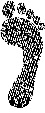 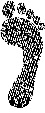 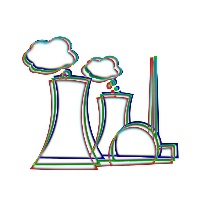 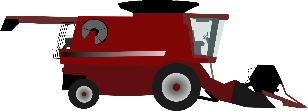 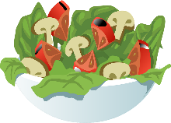 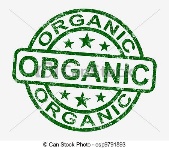 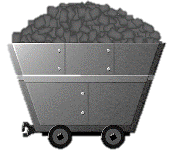 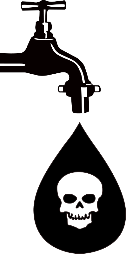 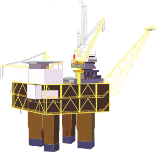 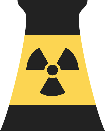 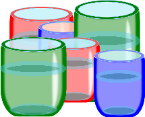 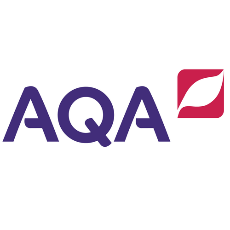 Unit 2C (Paper 2: Wednesday 5 June, pm)
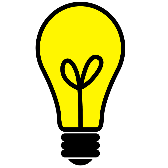 The challenge of resource management
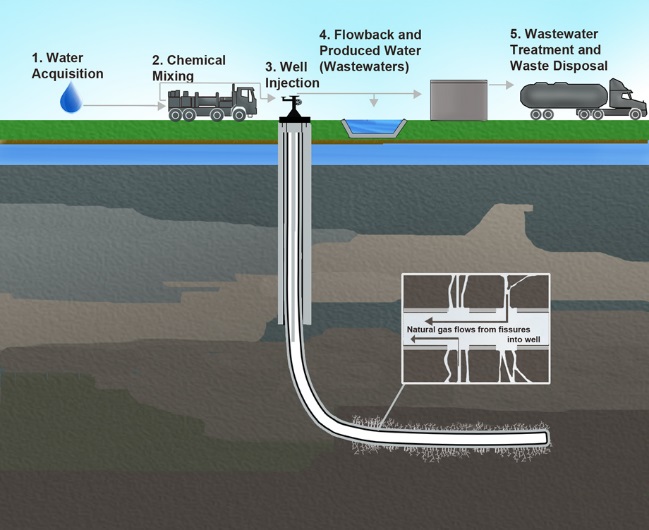 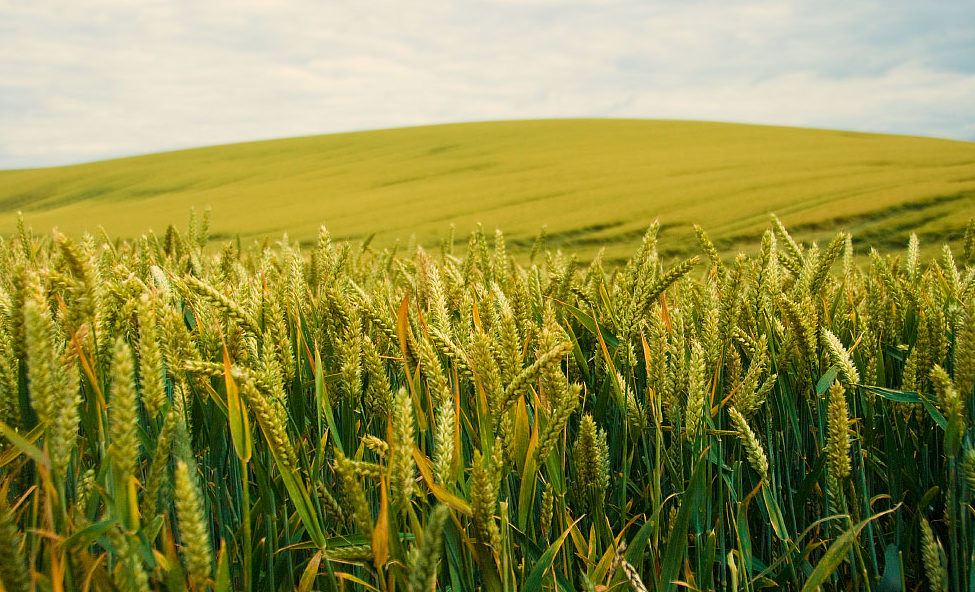 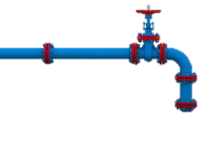 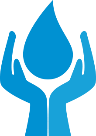 Water supply, demand and deficit in the UK
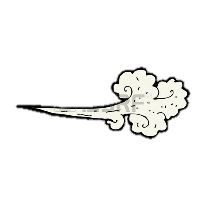 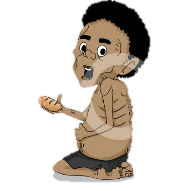 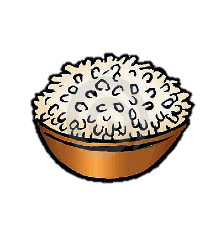 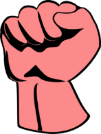 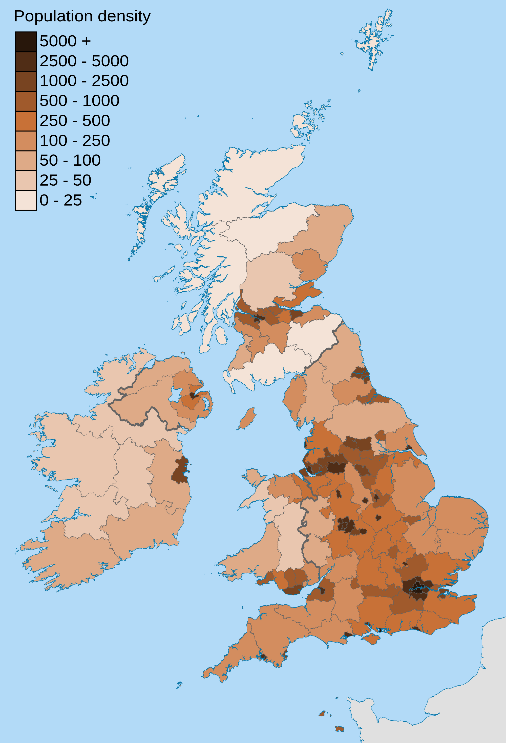 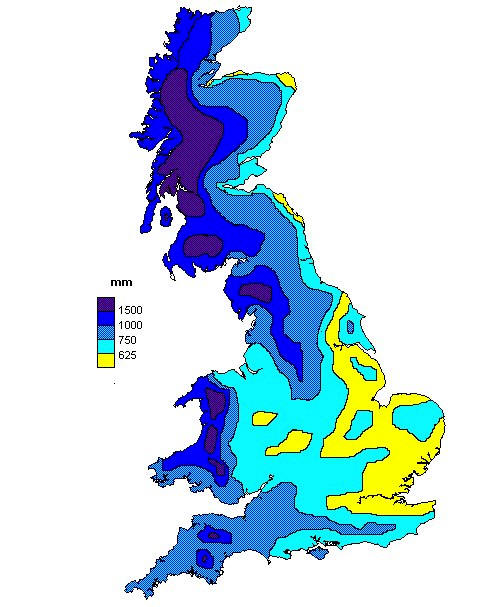 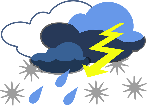 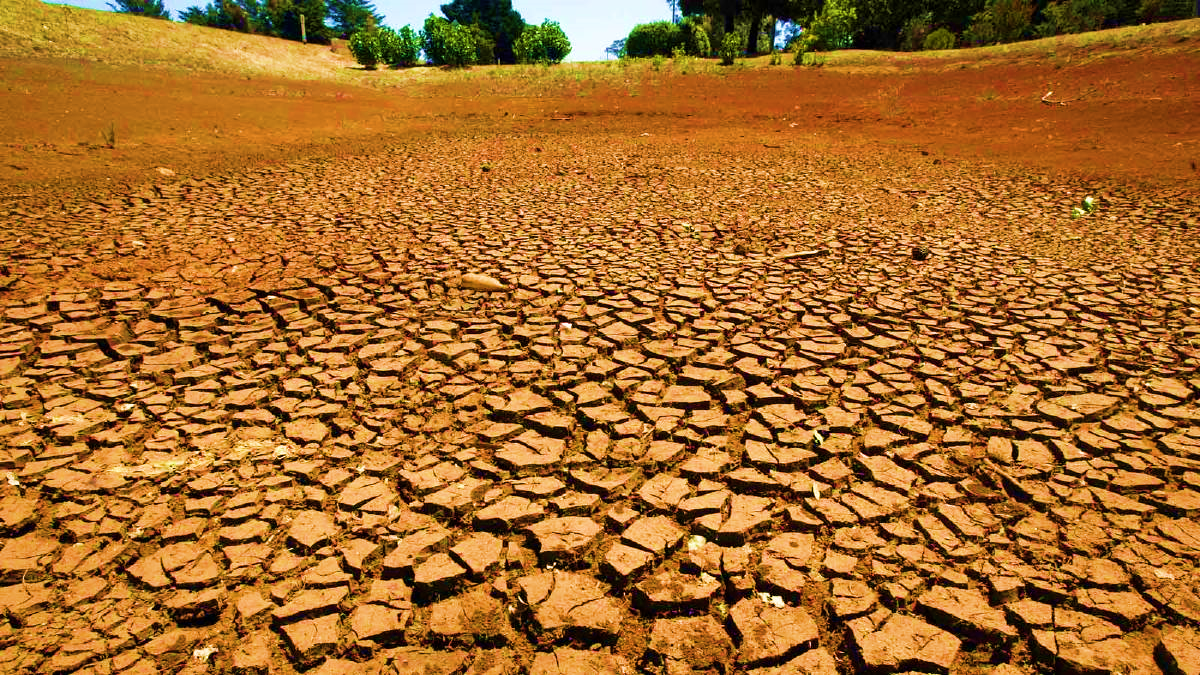 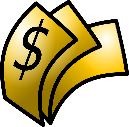 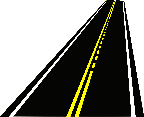 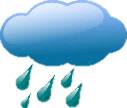 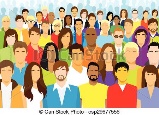 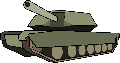 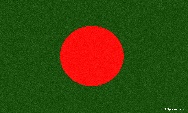 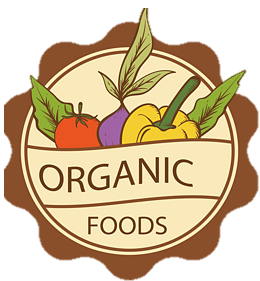 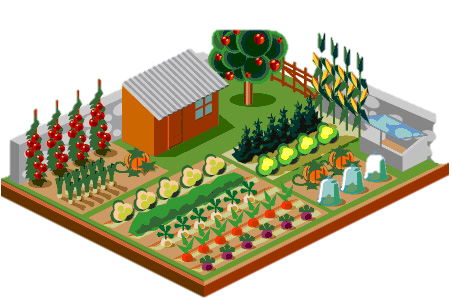 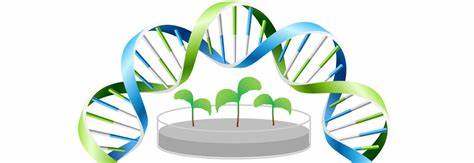 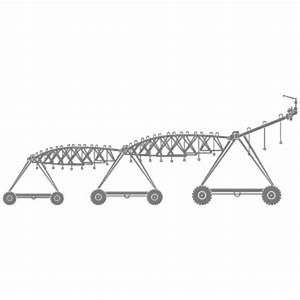 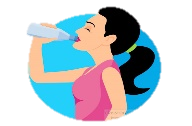 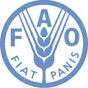 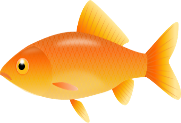 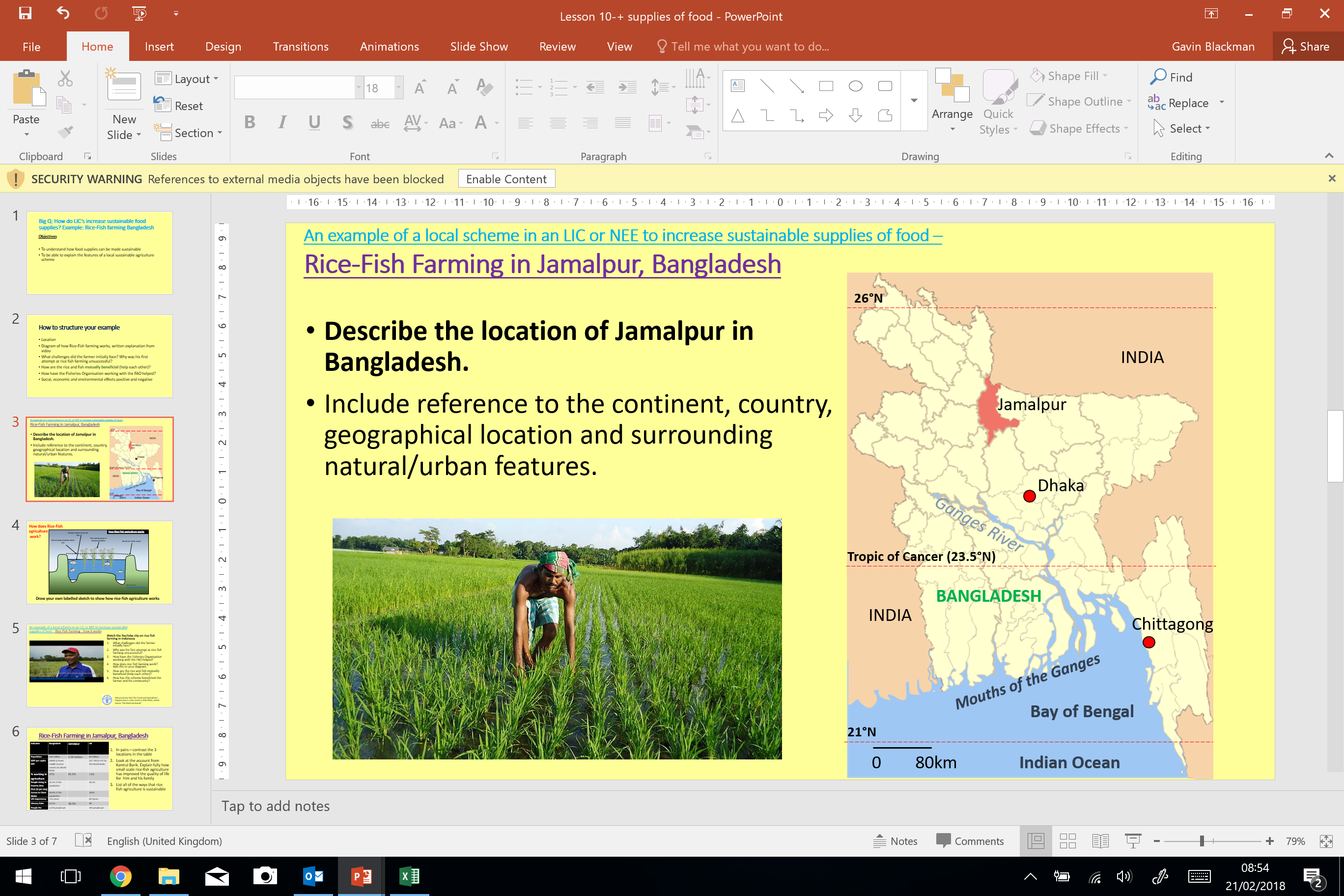 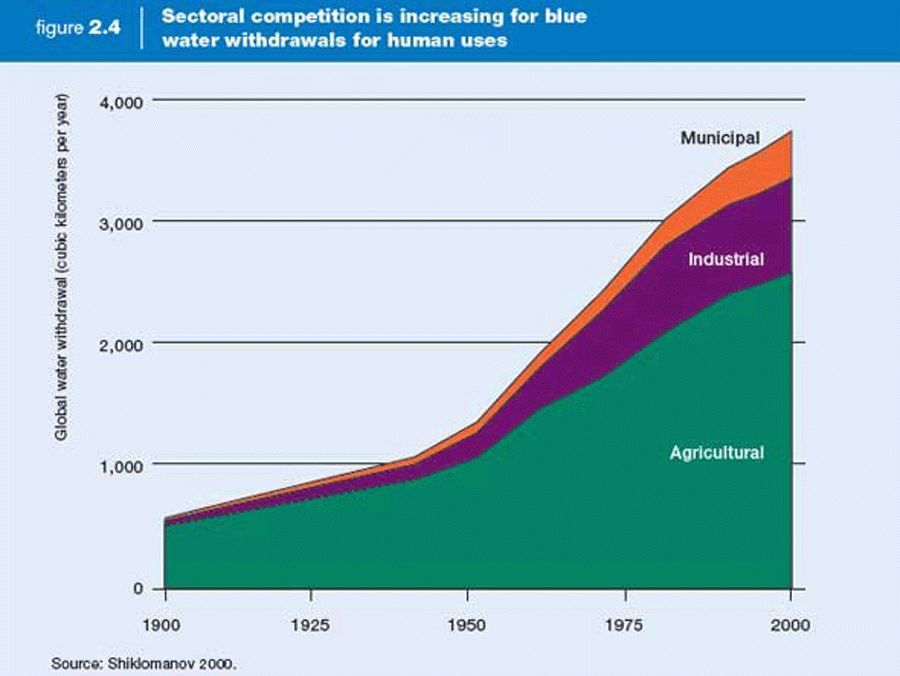 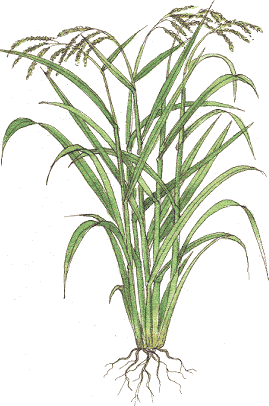 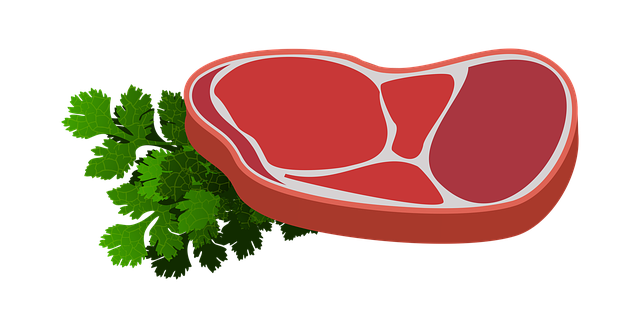 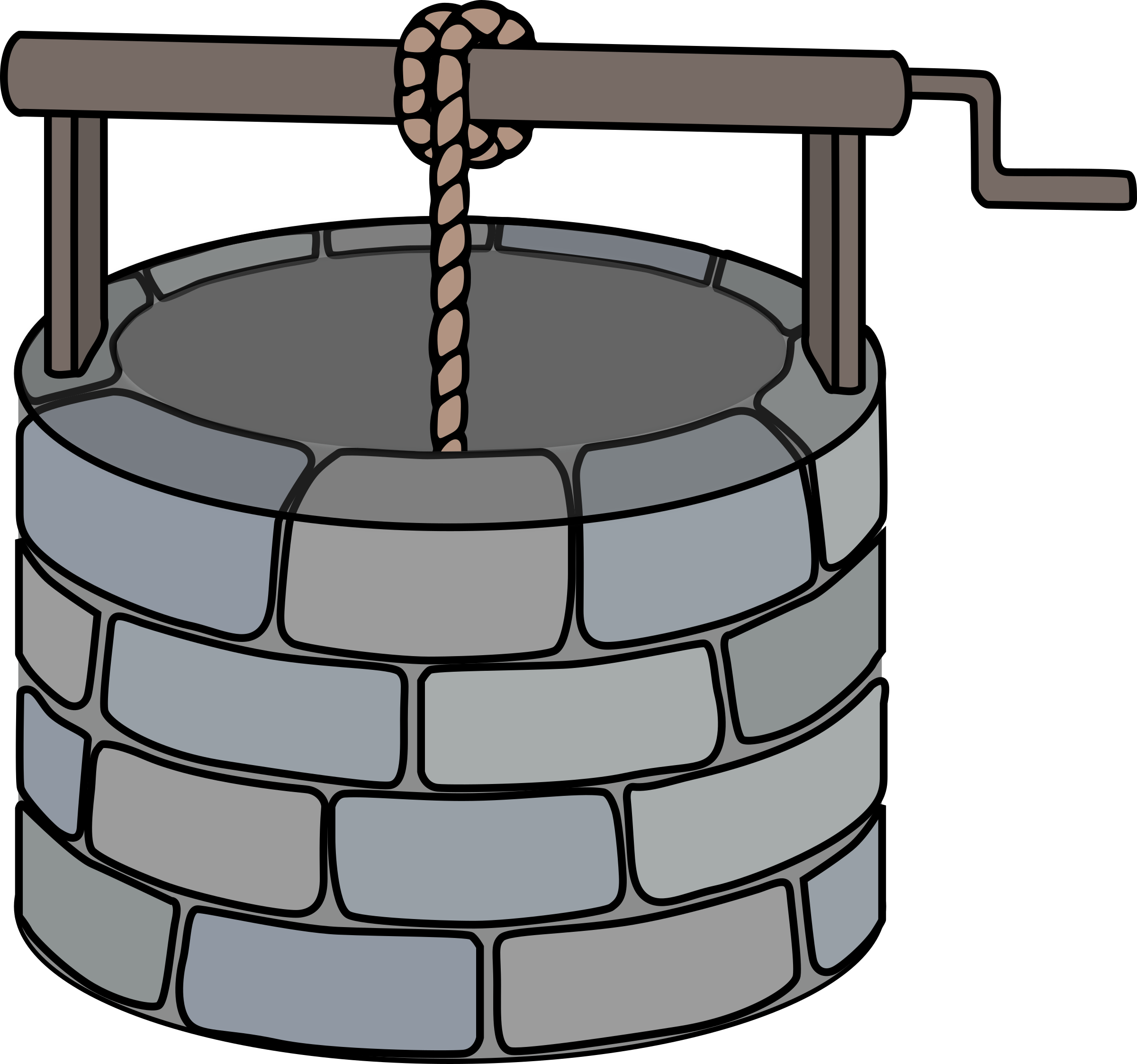 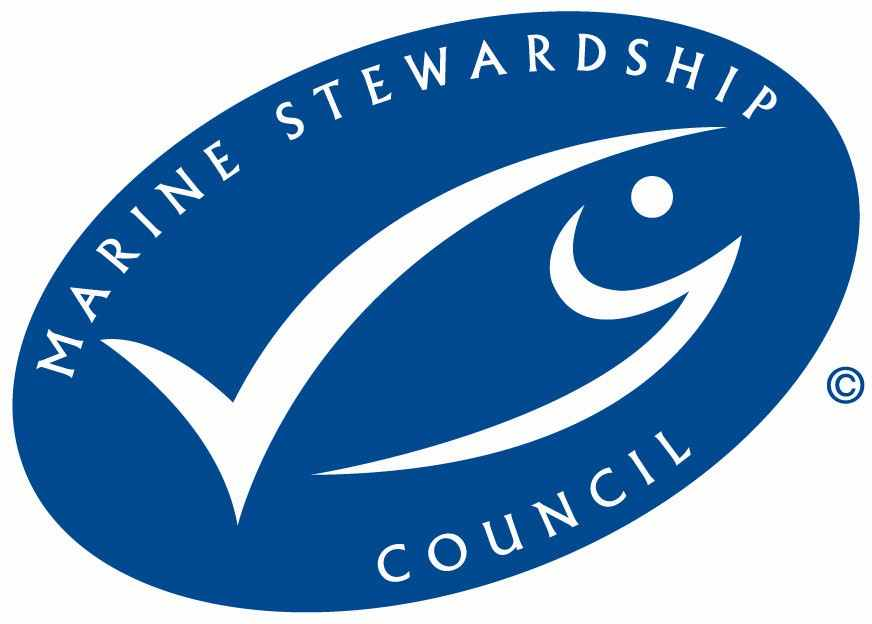 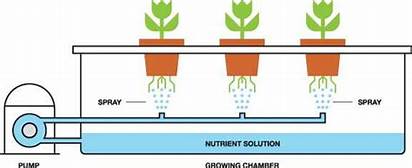 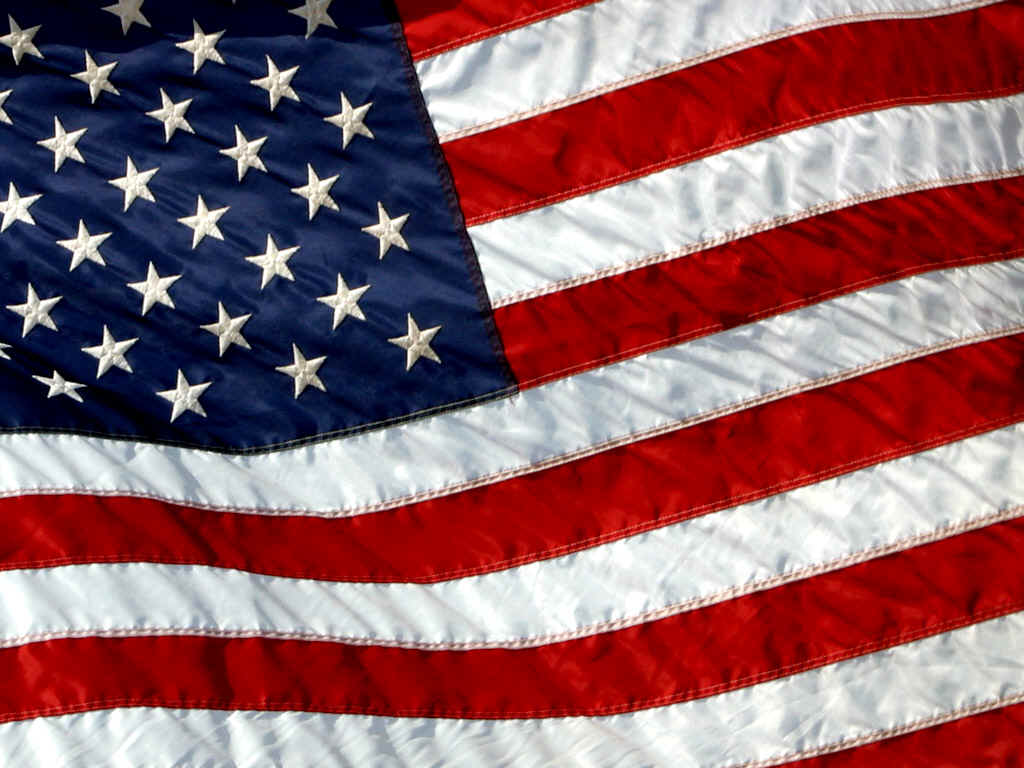